An Introduction to FEAST
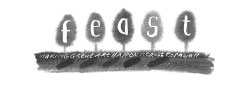 Ellie Allen, FEAST Programme Manager
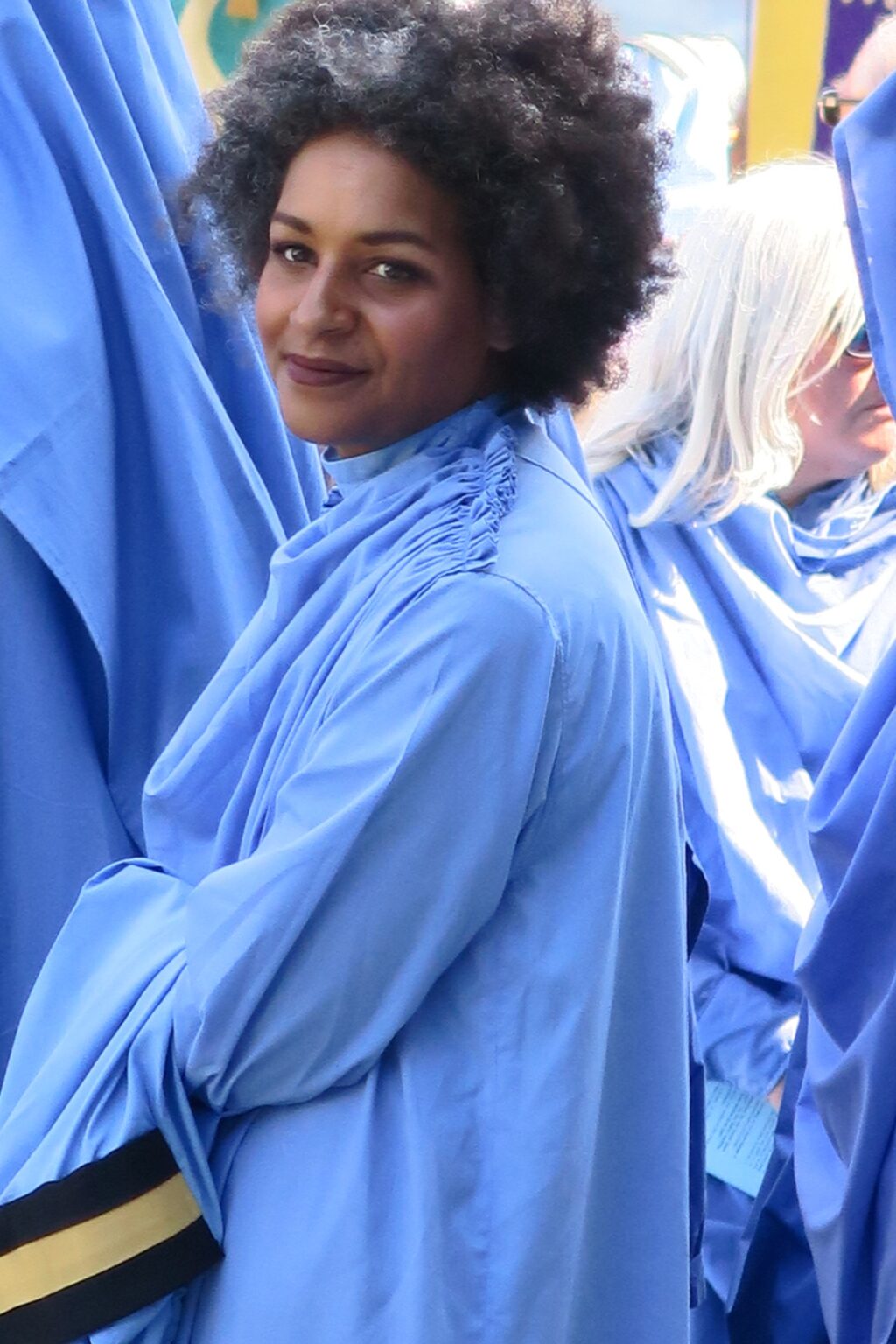 Ellie Allen Programme Manager Ellie@creativekernow.org.uk
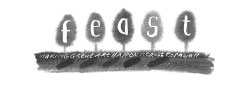 Who are Creative Kernow?
Creative Kernow
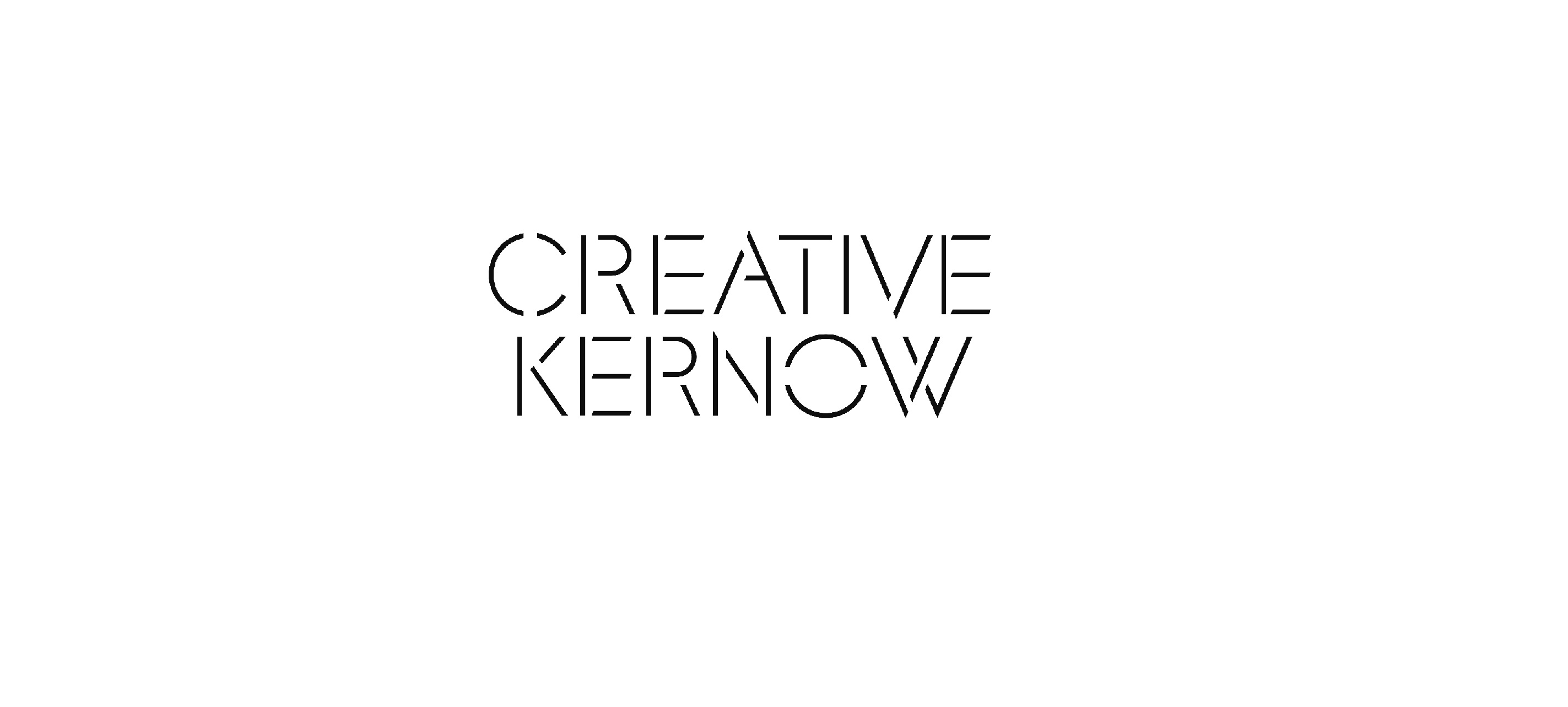 Creative Economy Support
Creative Hub Development
Creative Communities
Krowji
Screen Cornwall
Cornwall365
FEAST
Arts Lab
C-Fylm
Carn to Cove
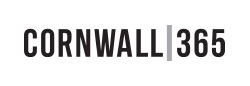 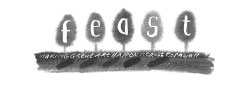 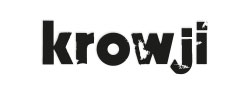 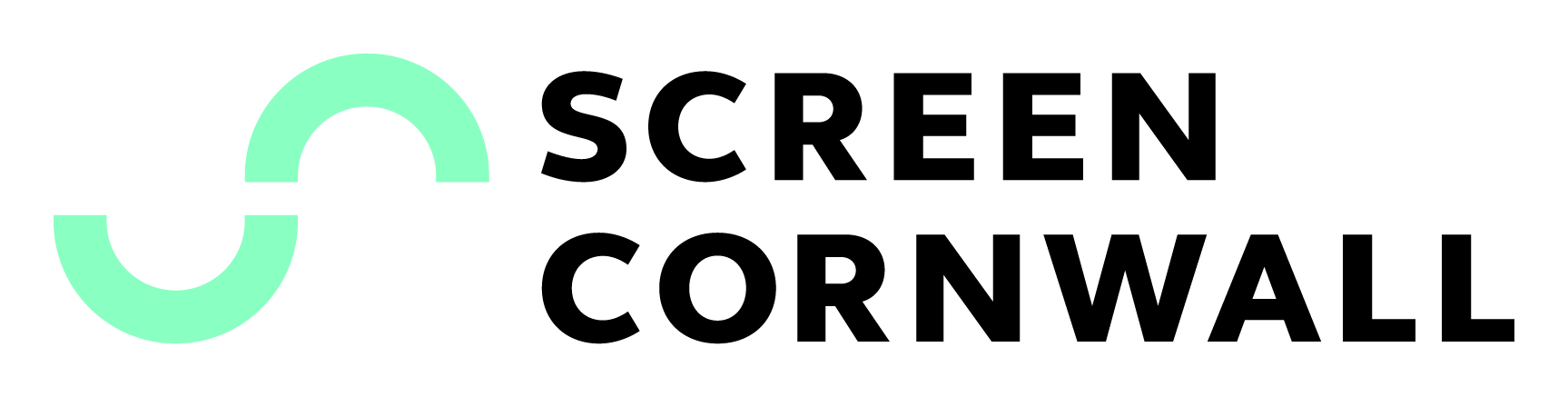 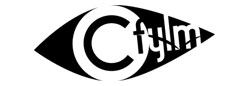 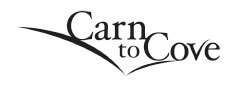 FEAST
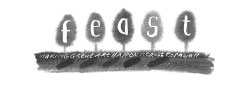 Why does FEAST exist?
What are FEAST grants for? 
Who can apply for FEAST grants? 
What can you use FEAST grants for? 
How much can you apply for from FEAST?
How does it work?
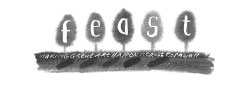 Application form.
Book an appointment.
The FEAST roadshow.
Interviews.
Top Tips for applying
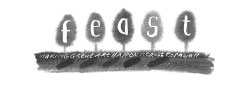 Have you referred to the criteria / guidelines?
When does your project start?
Is your budget understandable?
Do you have enough match funding?
FEAST Festival’s Network
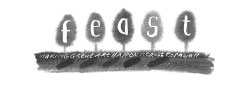 What is the FEAST Festival’s Network? 
Who can be a member of the network? 
What are the benefits of being a network member? 
Funding for festivals.
Upcoming FEAST Deadlines
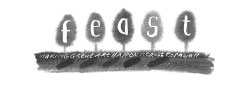 Main Grants – Participation 
Monday 29th April  
Open Smaller Grant
Monday 3rd June
Festival Enhancement Grant 
Monday 3rd June
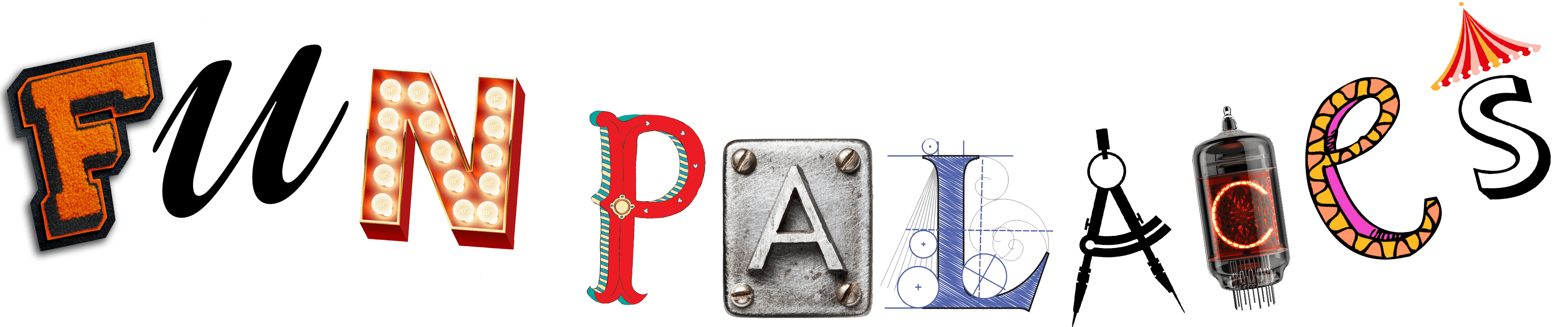 4th – 6th October 2024
ANY QUESTIONS?